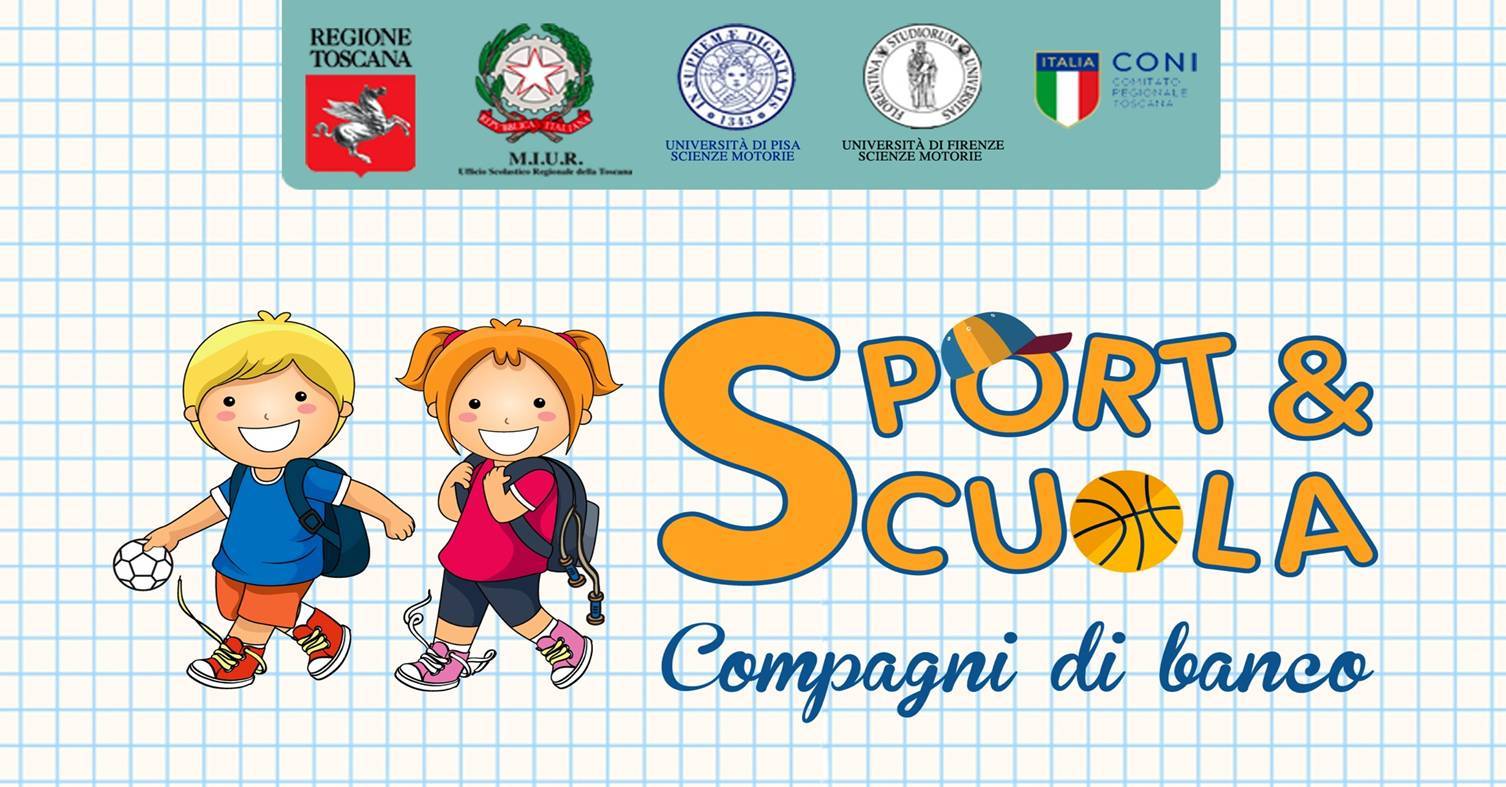 D.A.D.	DIDATTICA IN MODALITA’ ASINCRONA
N.B.: SVOLGERE LE ATTIVITA’ SOTTO LA SUPERVISIONE DI UN ADULTO

Ciao bambini!!!
Prepariamoci per svolgere qualche gioco insieme!
Prima di iniziare ricordatevi di:
Indossare indumenti idonei
Considerare i limiti fisici dell’ambiente circostante
Usare appoggi o prese in sicurezza
Assumere comportamenti adeguati per prevenire eventuali infortuni
Concentrarsi sull’esercizio e seguire le indicazioni.
…....BUON	DIVERTIMENTO!!!!!!!!!
Educazione Fisica a casa#iorestoacasa
Benvenuti in questa nuova lezione di educazione fisica!!
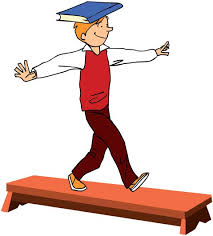 Redattore: Prof. Alessandro Capasso– Docente di Educazione Fisica
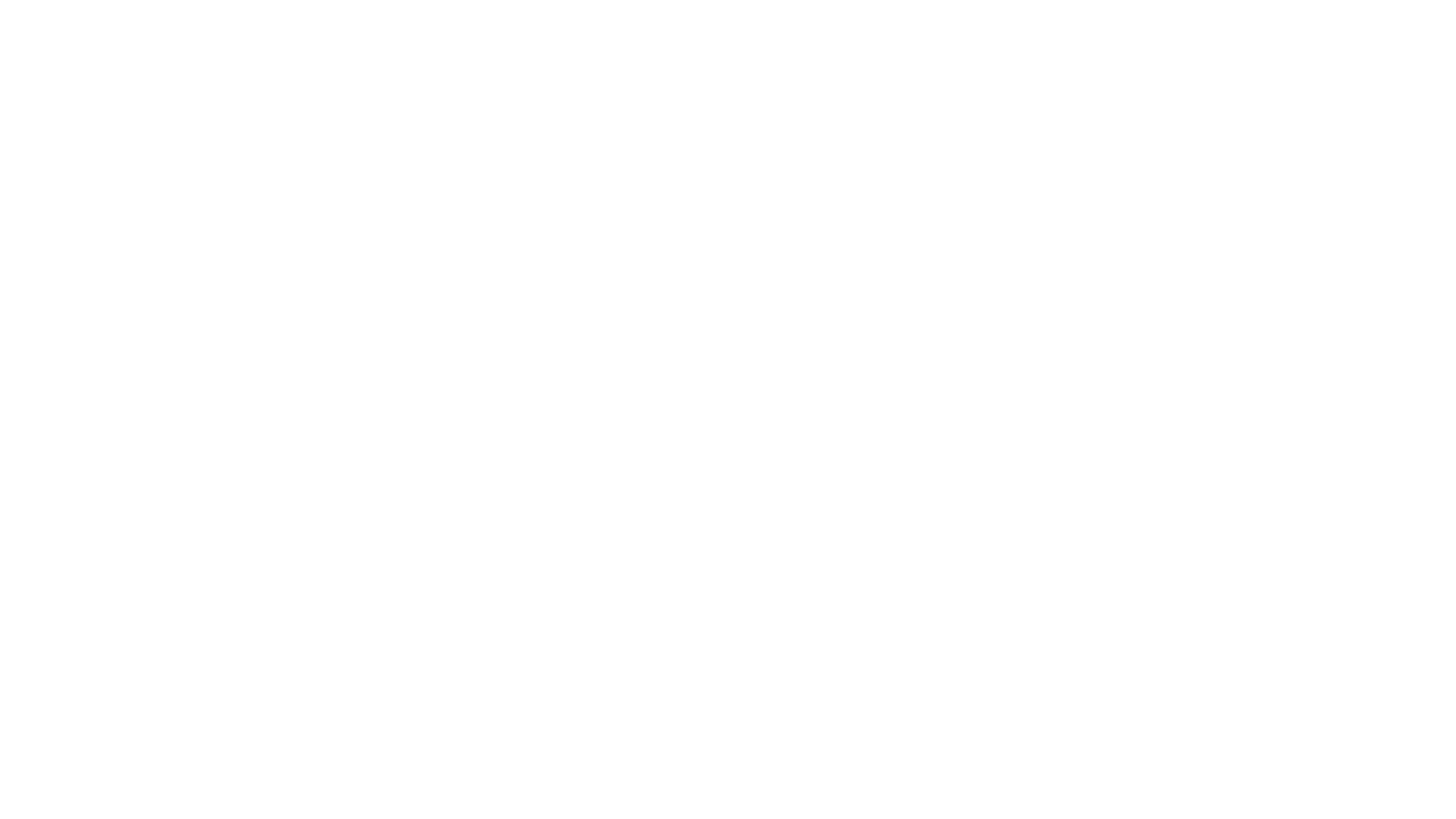 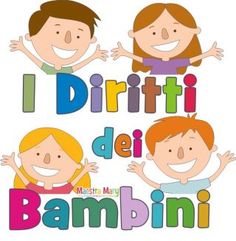 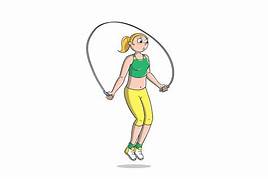 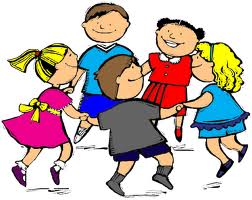 LA GIORNATA DEI GIOCHI
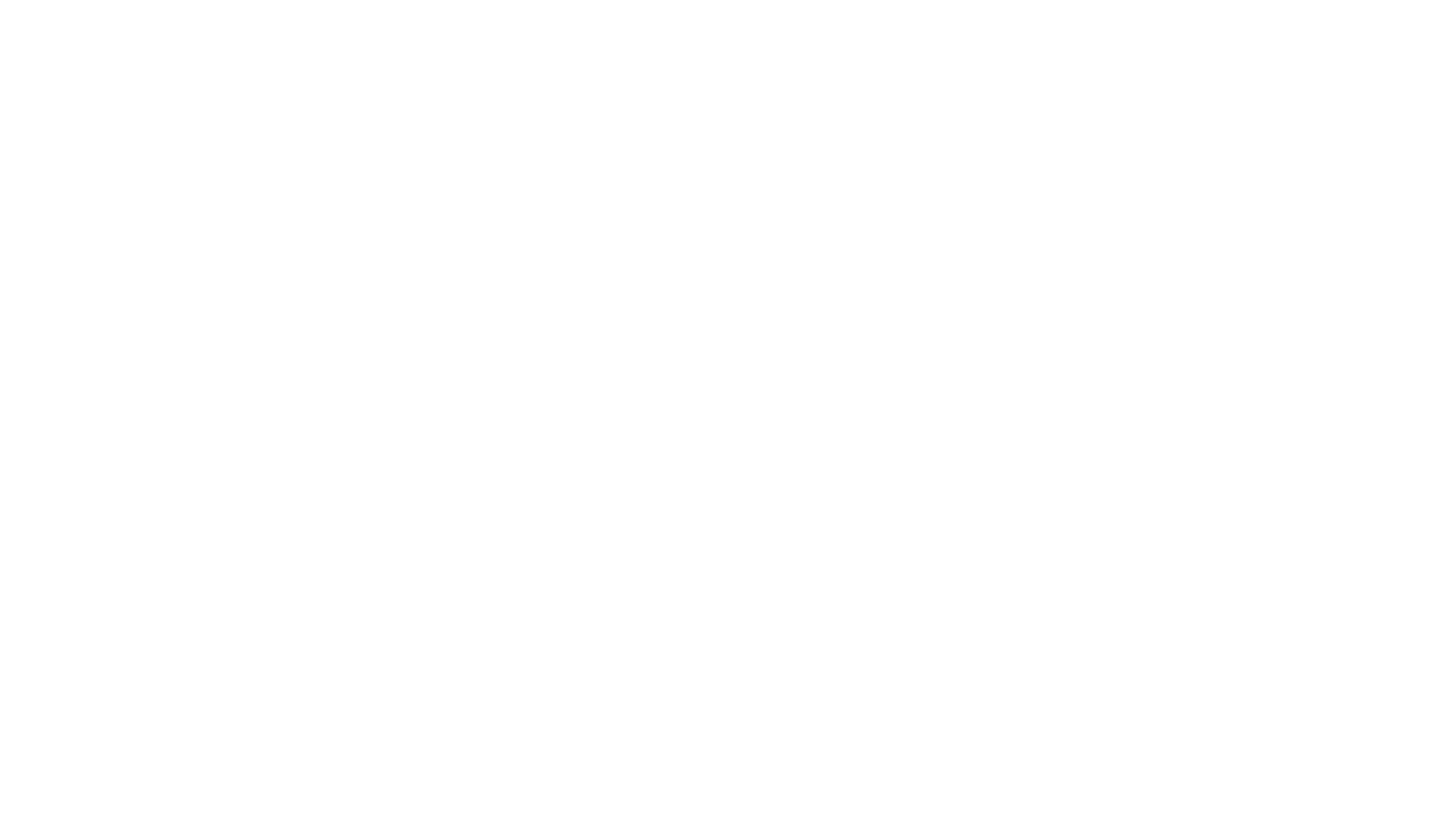 GIOCO 1: IL SEMAFORO
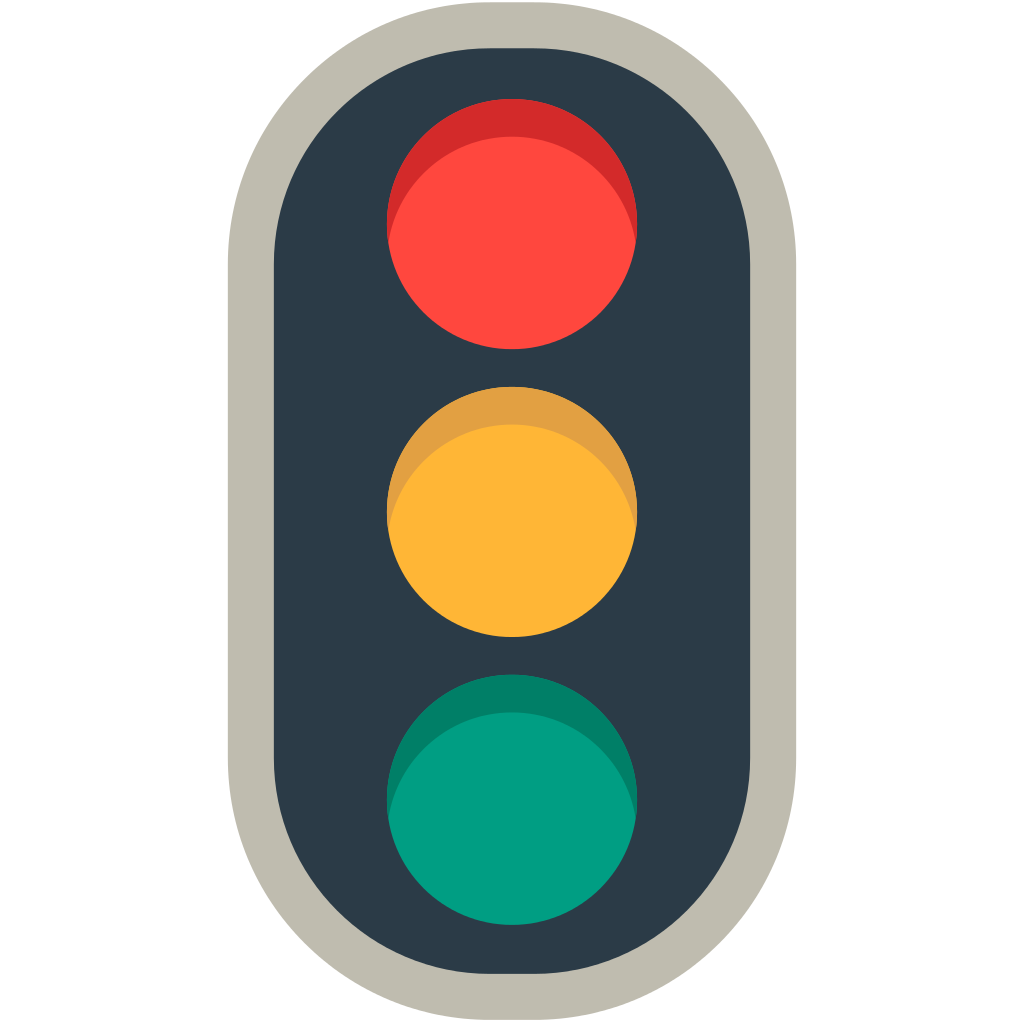 IL SEMAFORO LO SPAZIO E’ LA STRADA E NOI SIAMO DELLE AUTOMOBILI. IL VIGILE CHE DA I SEGUENTI ORDINI: VERDE= CORRERE ROSSO = FERMARSI GIALLO= GUIDARE LENTAMENTE VARIANTE USARE CARTELLINI COLORATI , I GESTI O IL FISCHIETTO.
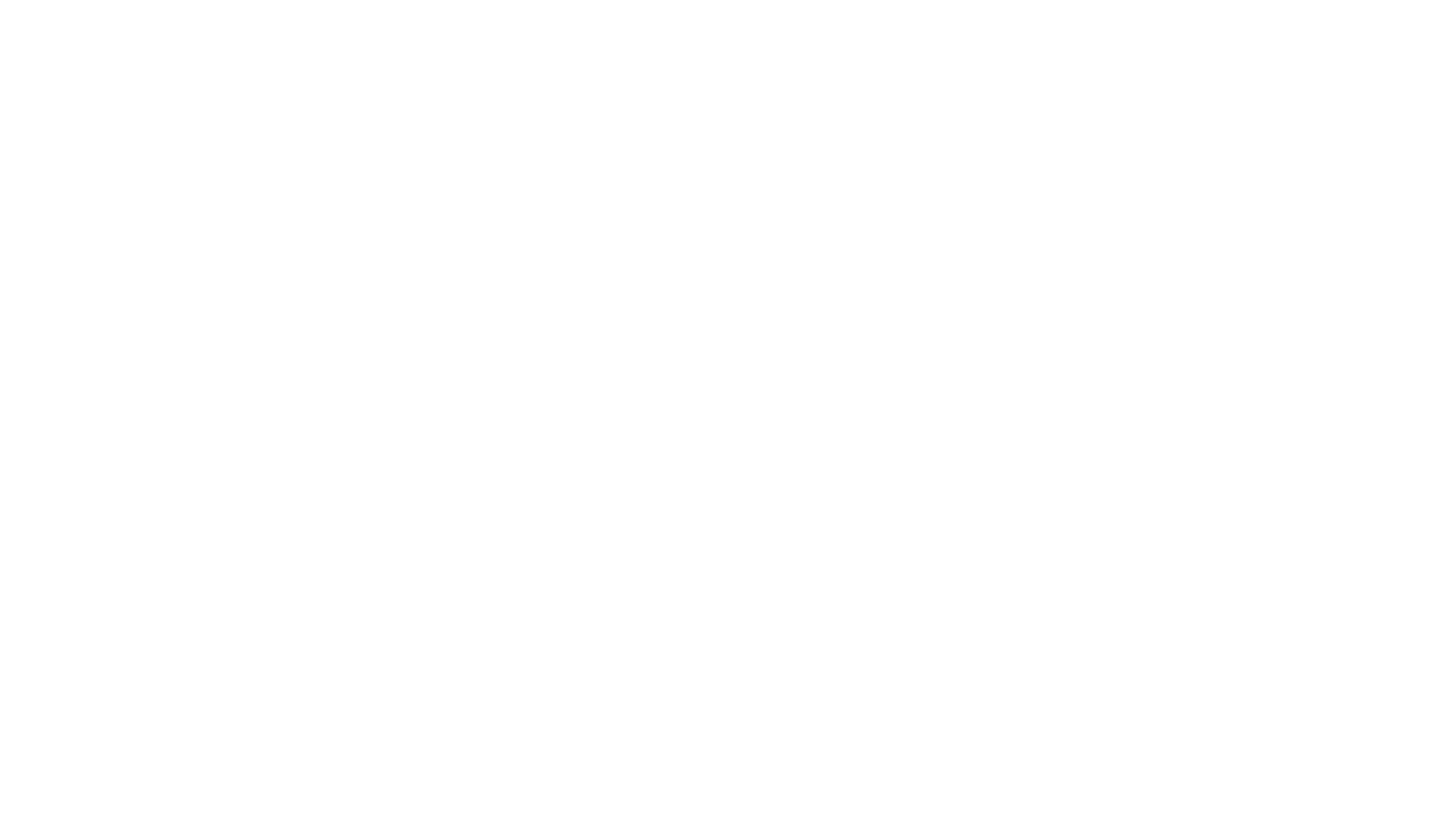 GIOCO 2: LO SPECCHIO
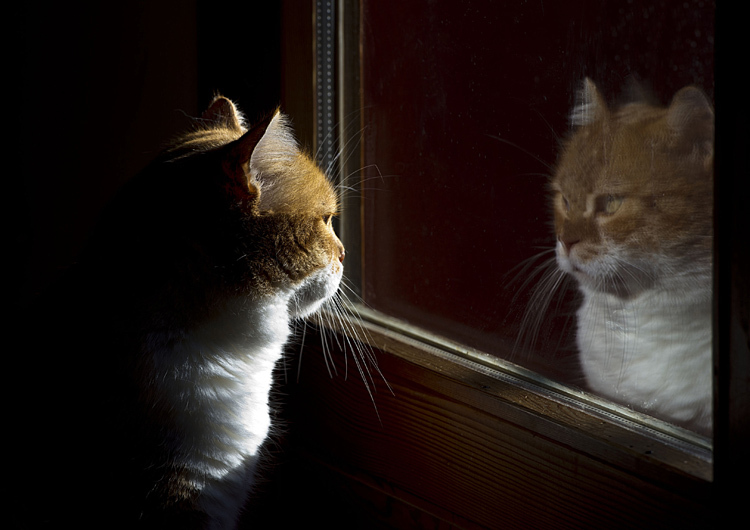 LO SPECCHIO:  IN COPPIA UNO DI FRONTE ALL’ALTRO . UNO INIZIA A COMPIERE GESTI E L’ALTRO DOVRA’ RICOPIARLO COME UNO SPECCHIO. POI SI CAMBIANO I RUOLI. VARIANTE :UNO FA I GESTI E TUTTI LO RICOPIANO
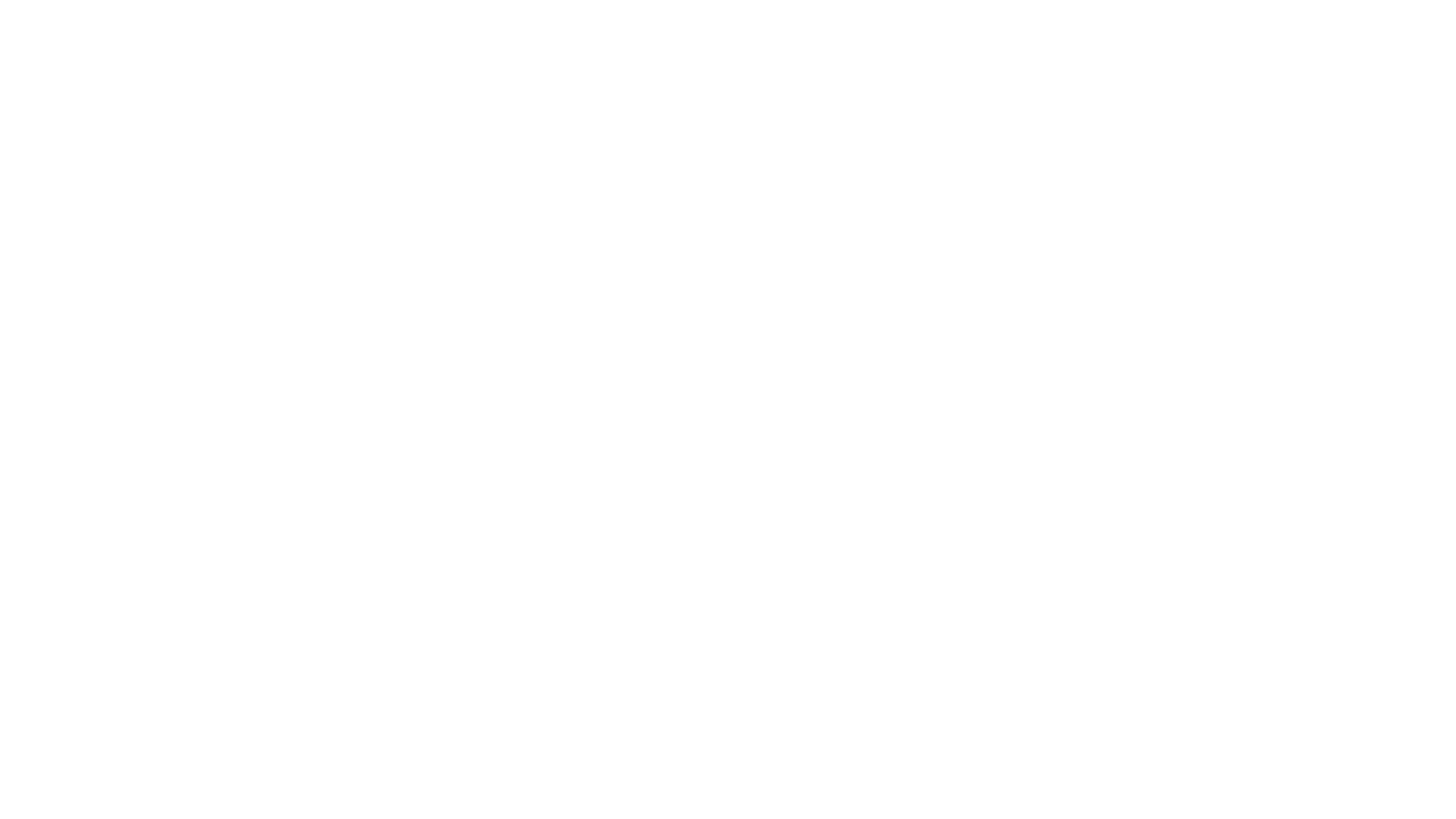 GIOCO 3: CHI INDOVINA?
CHI INDOVINA? IL GIOCO PUO’ ESSERE SVOLTO IN MODO ASINCORNO O SINCRONO, SE SIETE IN MODALITA’ SINCORONA CI SARA’ LA VOSTRA MAESTRA A DARE I COMPITI.
DIVISI IN SQUADRA A  VICENDA SI MIMA IL MUOVIMENTO DI UN ANIMALE CONCORDATO CON LA MAESTRA. L’ALTRA SQUADRA DEVE INDOVINARE DI CHE ANIMALE SI TRATTA . SE INDOVINA SI ASSEGNA UN PUNTO.
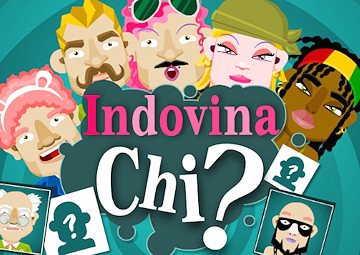 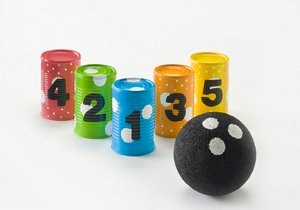 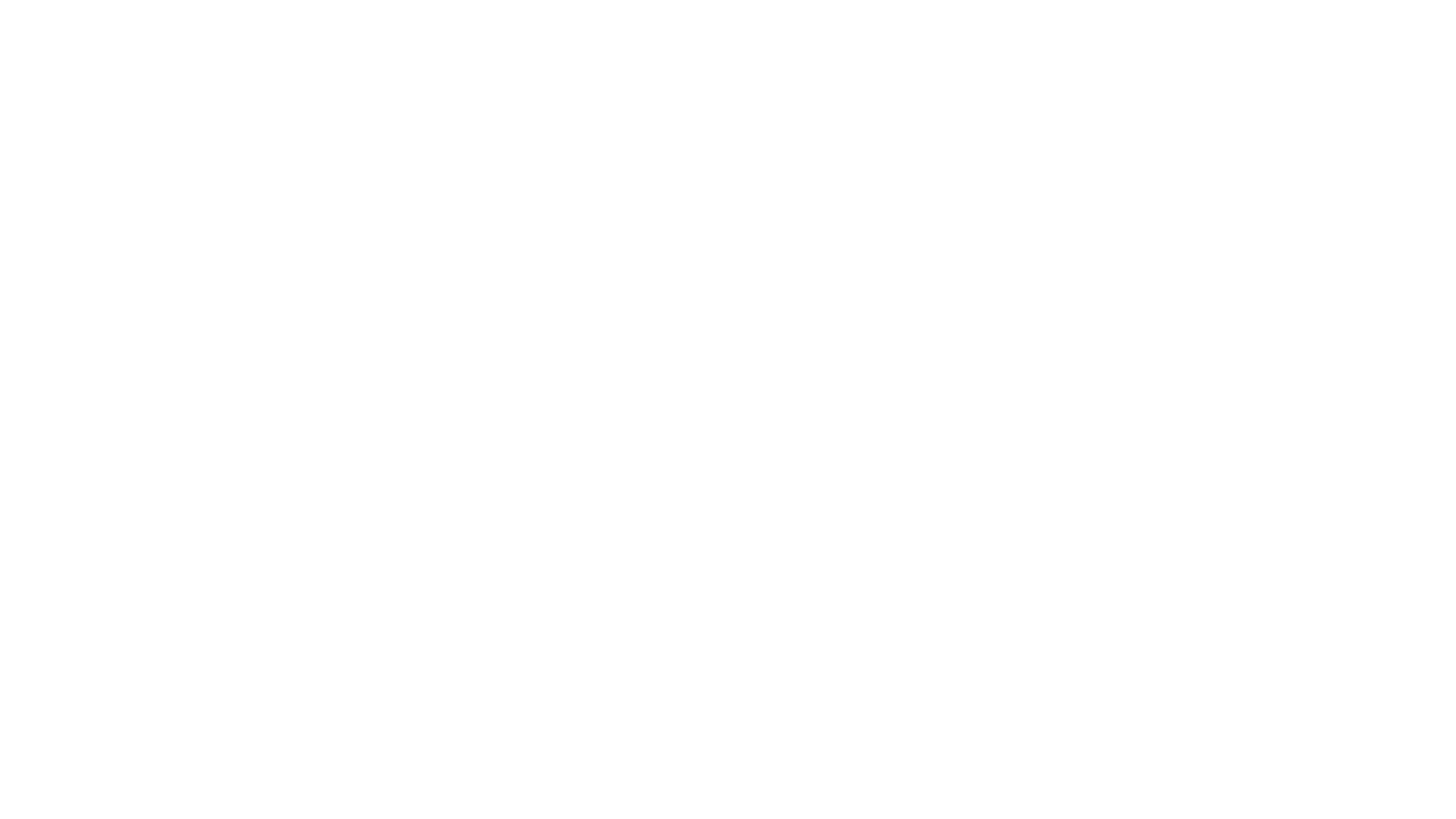 GIOCO 4: INVENTA IL BOWLING
IL BOWLING: SI PREPRARA CON DELLE SCATOLE DI SCARPE O ALTRO MATERIALE COME CORDONCINI, UNA PISTA DA BOWLING  PIU’ O MENO LUNGA, SI POSIZIONANO I BIRILLI ( BOTTIGLIE, LATTINE…). IN FILA E SI LANCIA LA PALLINA E CERCARE CON DI TIRARE GIU’ I BIRILLI!
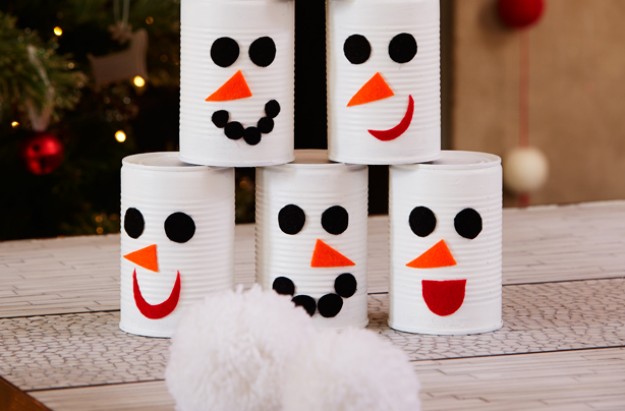 Bravissimi!!
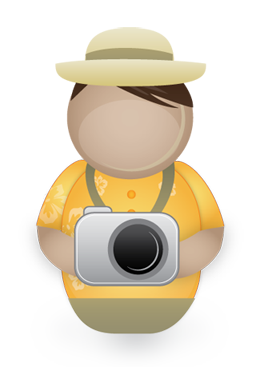 Abbiamo finalmente completato la nostra lezione!!
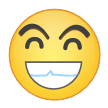 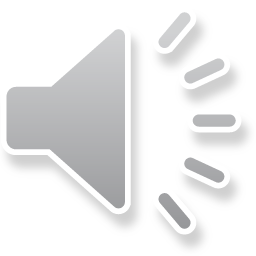